Diyarbakır-Kocaköy
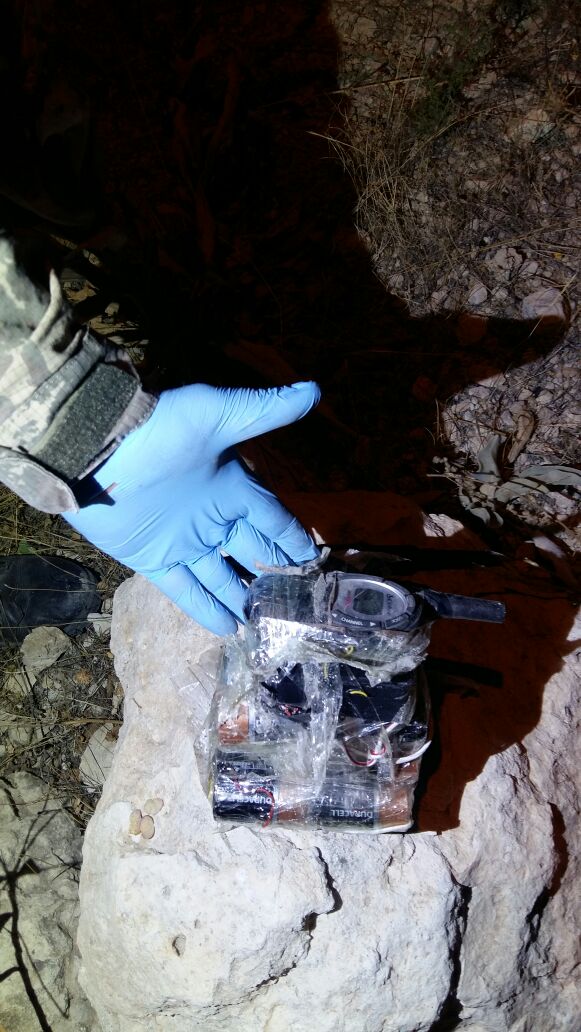 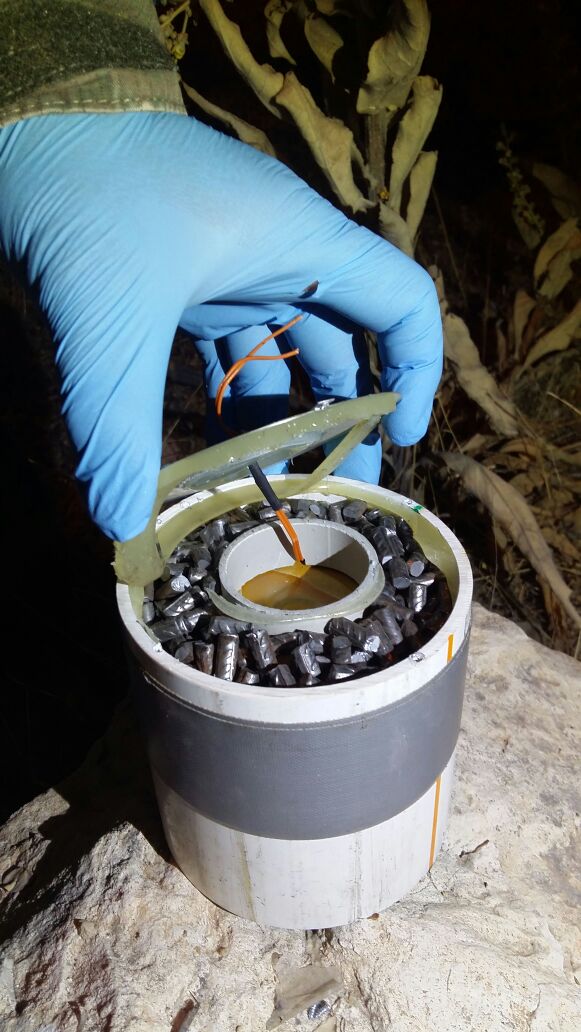 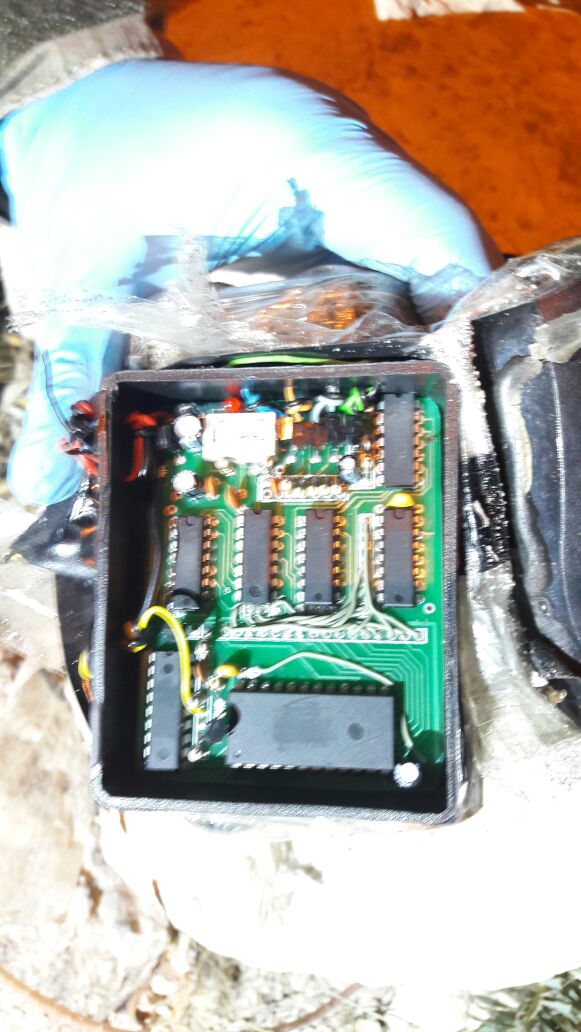 Erzurum- Şenkaya
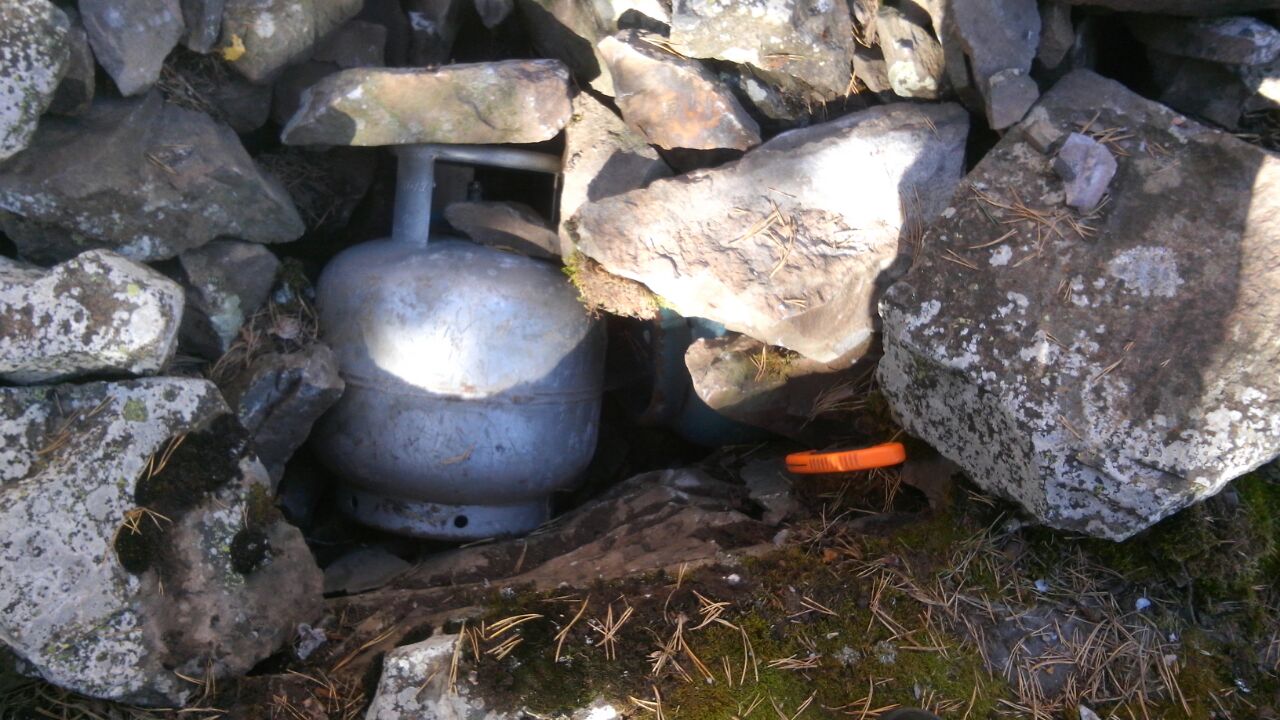 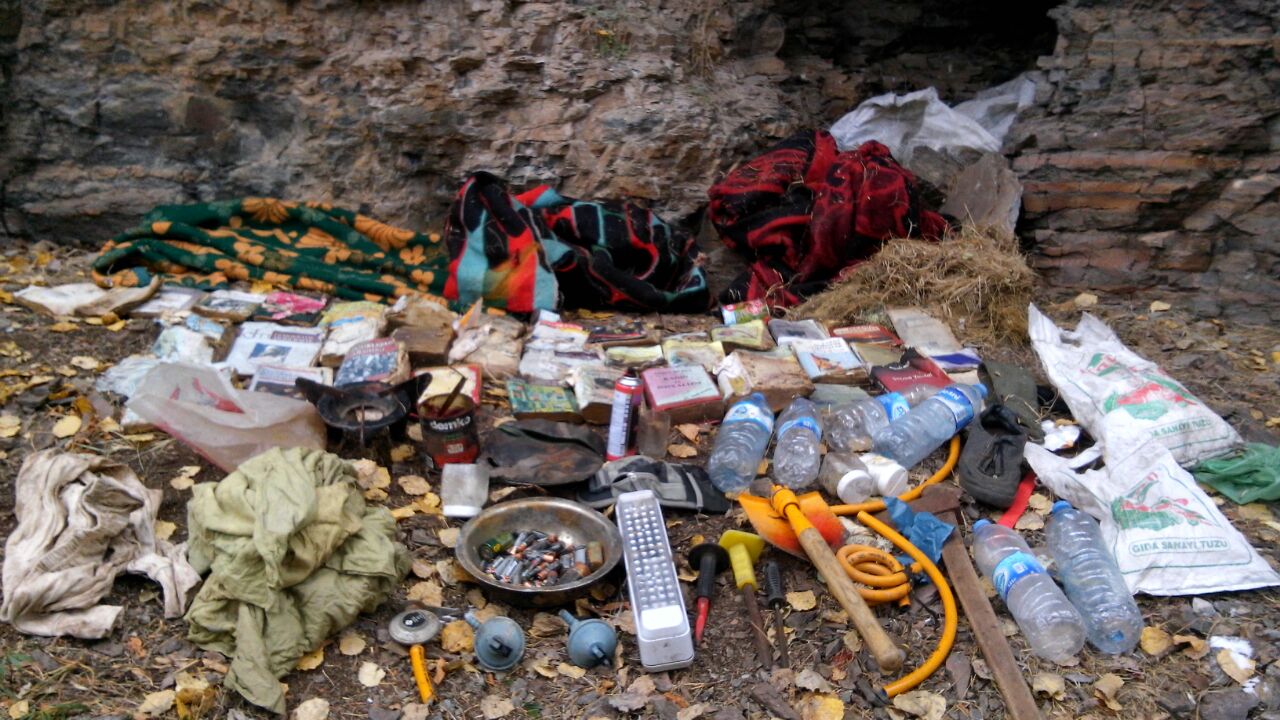 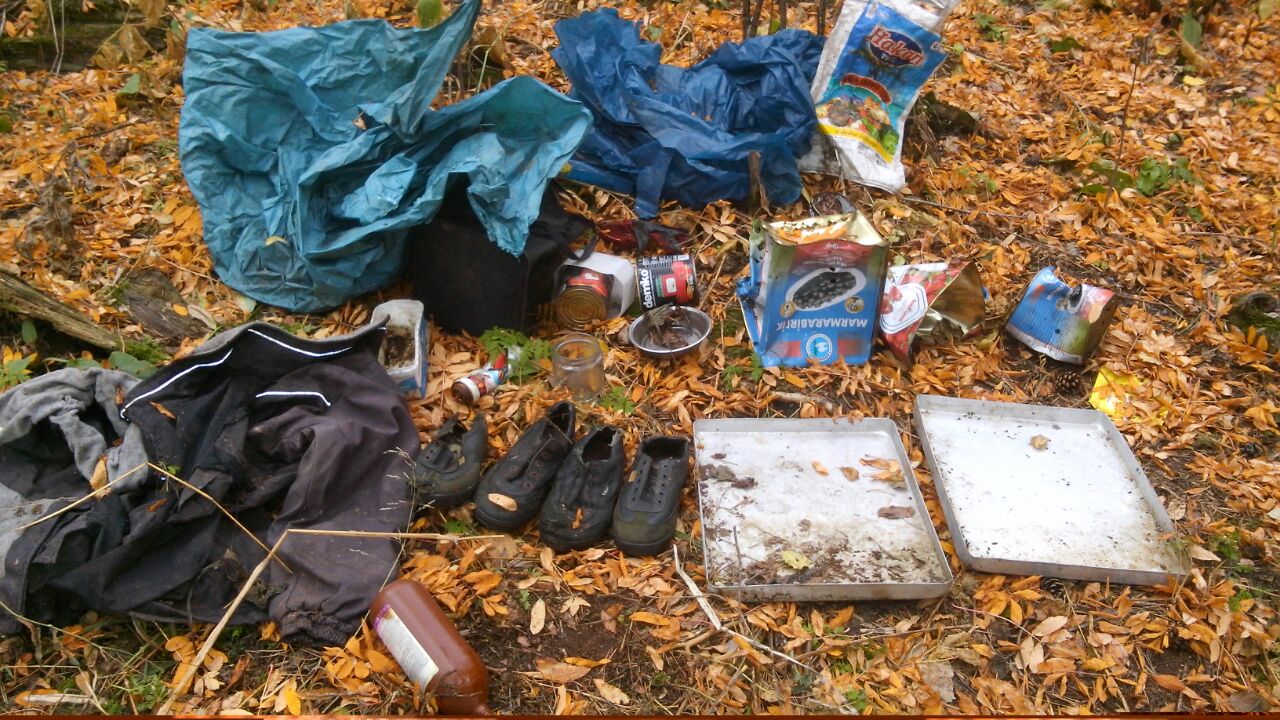 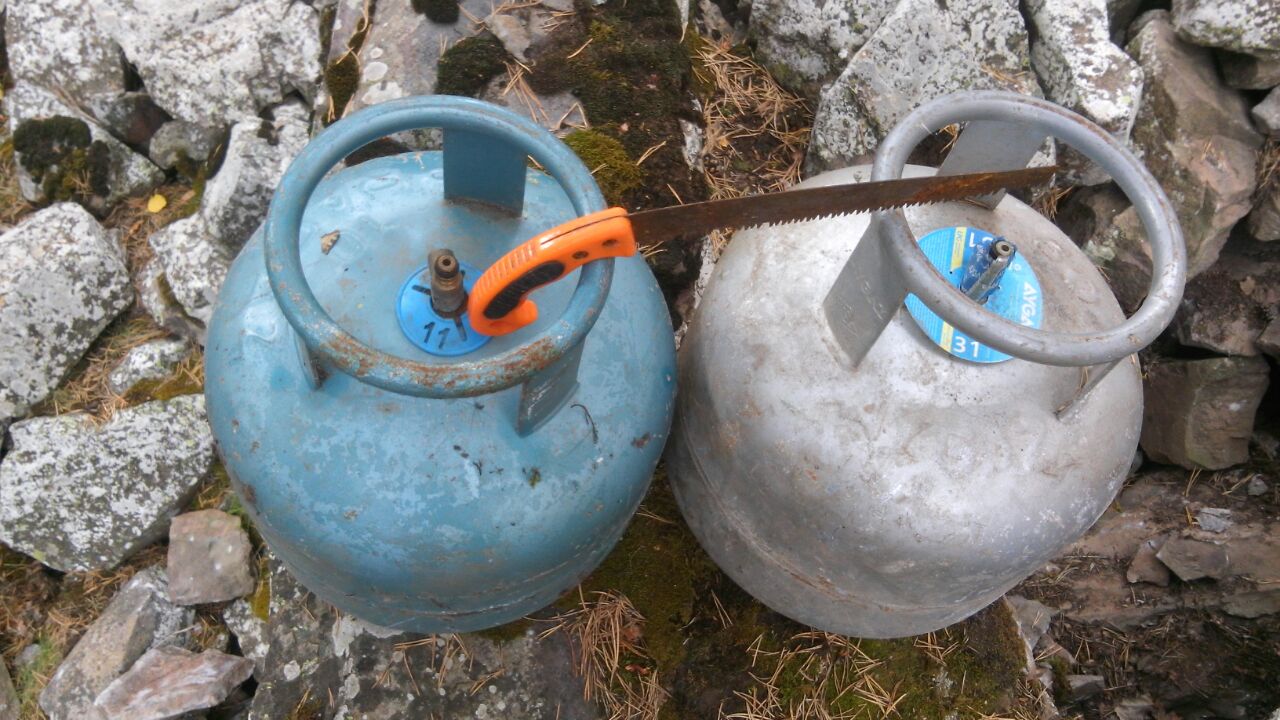 Tunceli- Merkez Kutu Deresi
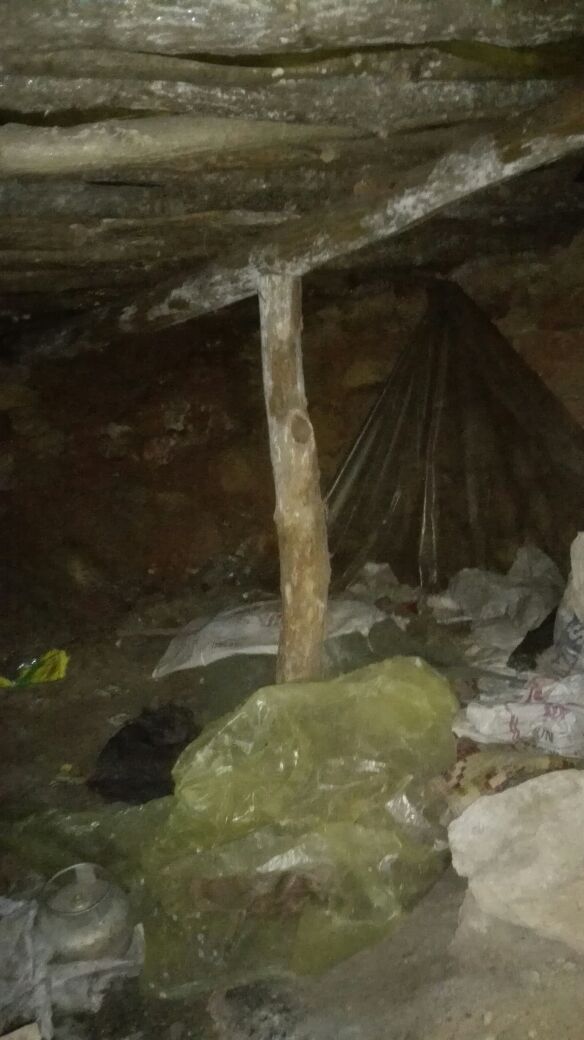 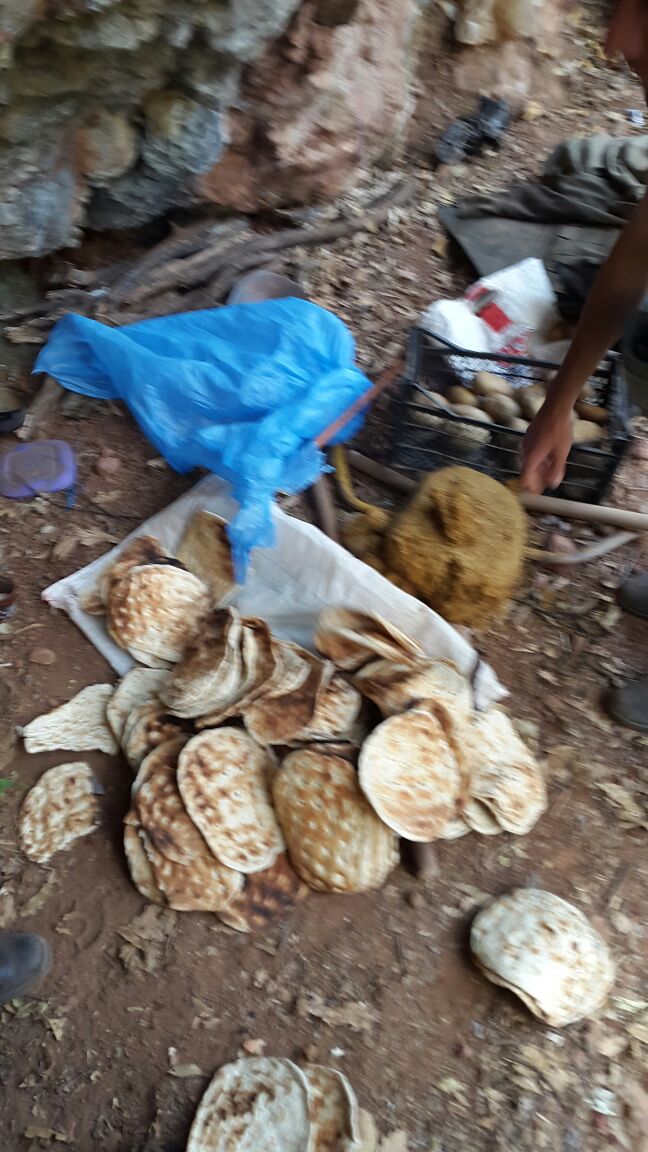 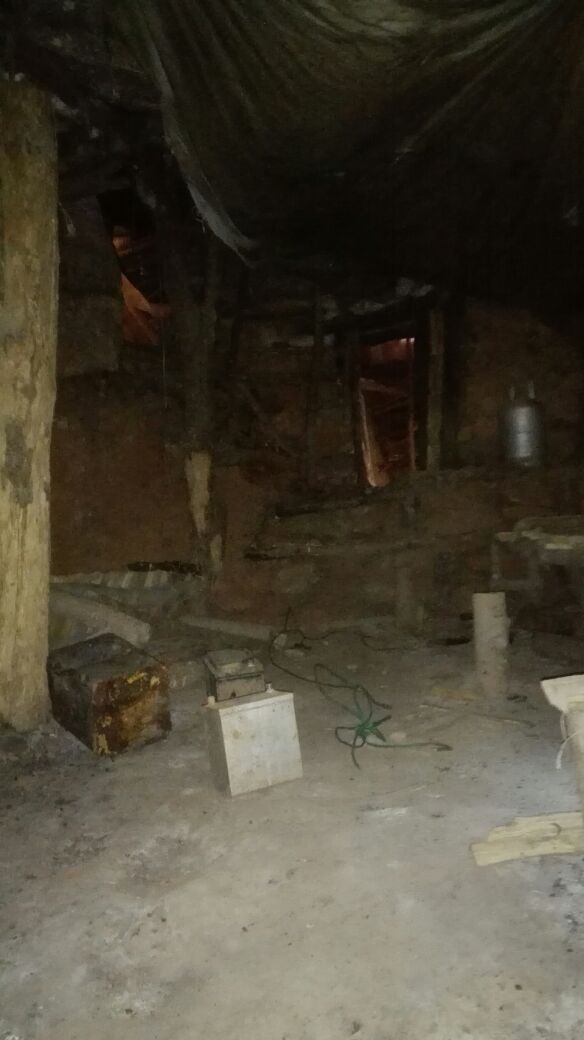 Tunceli- Merkez Kutu Deresi
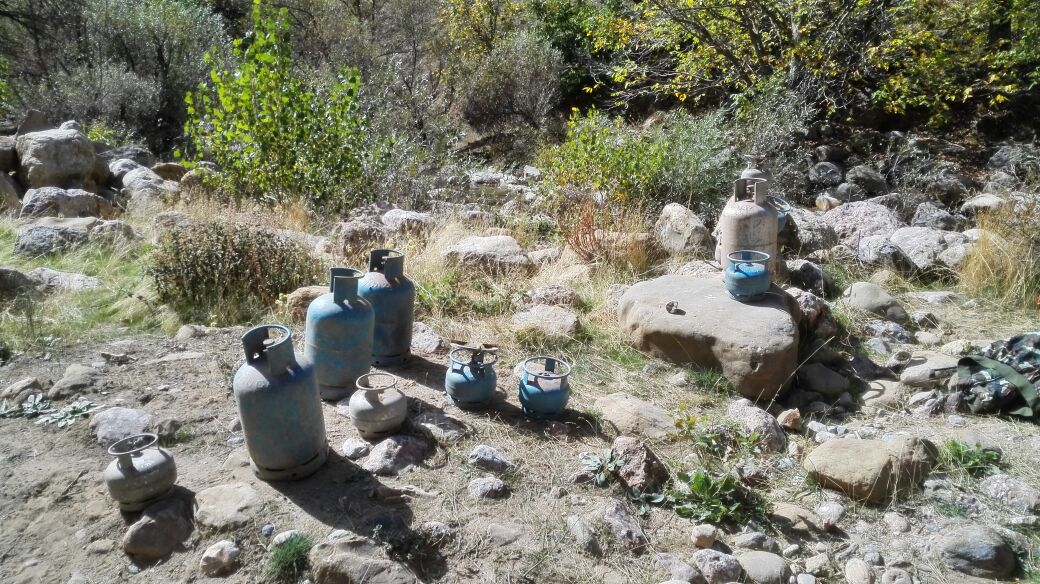 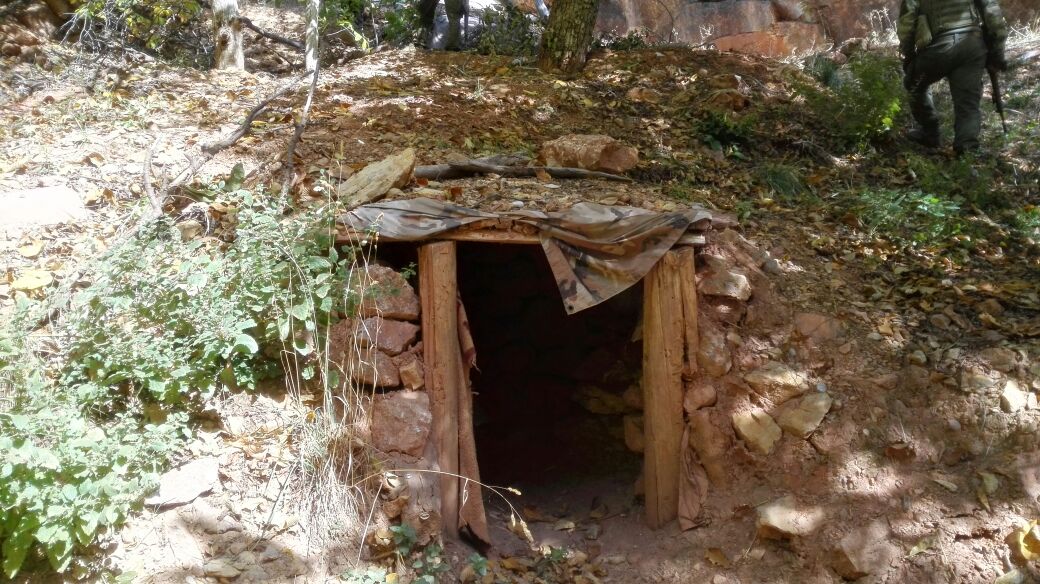 Diyarbakır- Lice
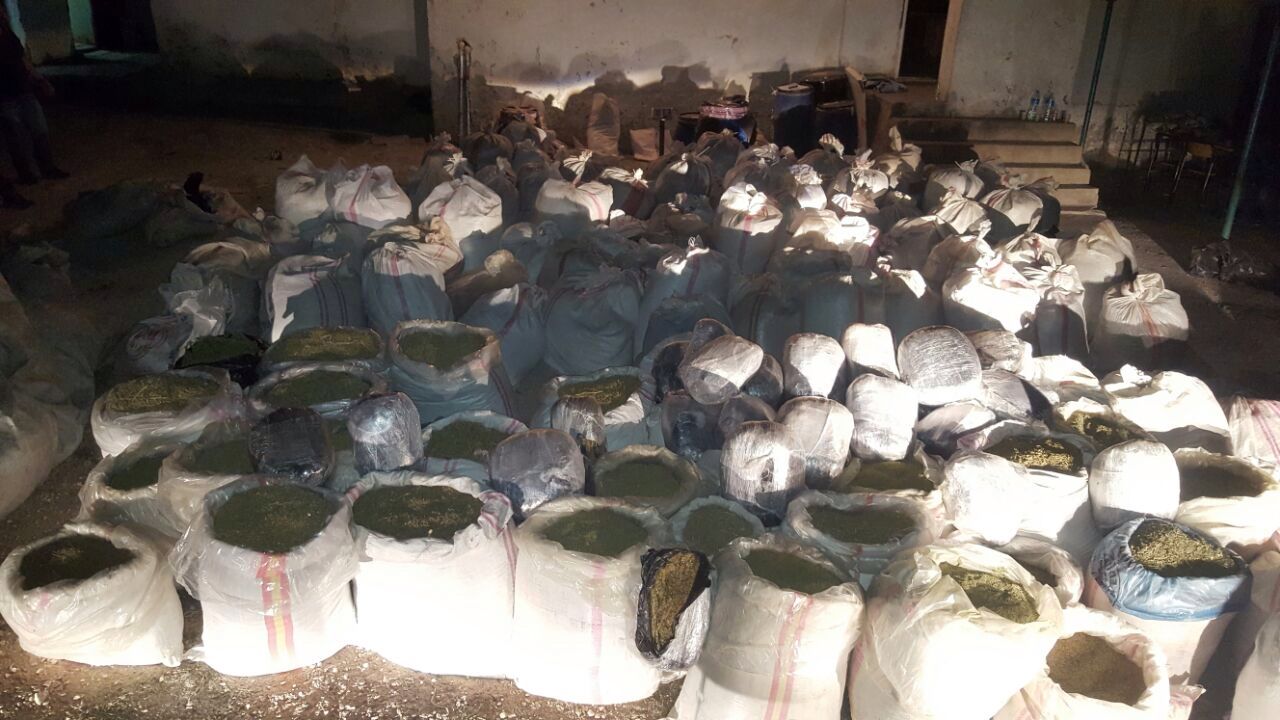 Van - Gürpınar
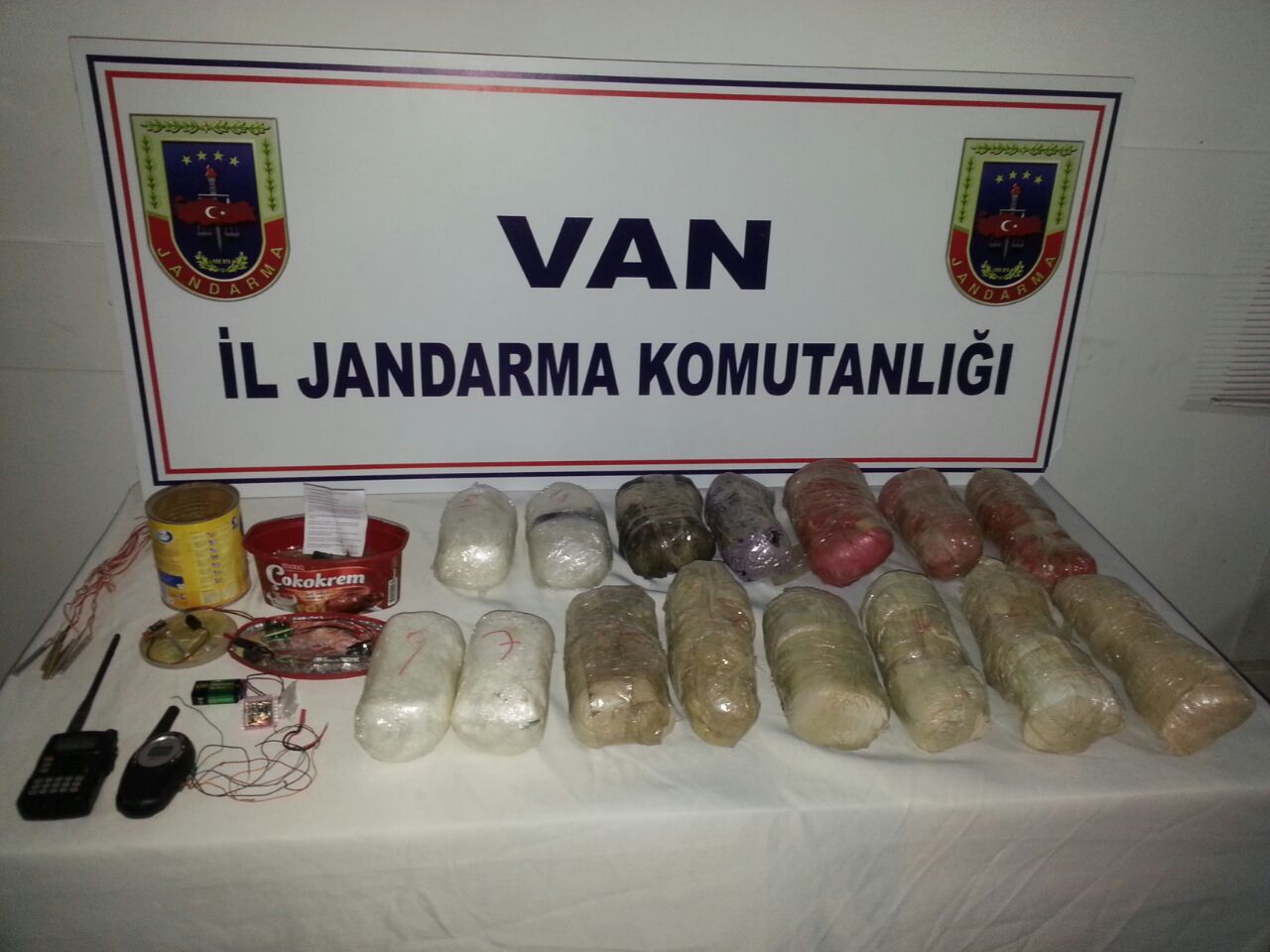 Mardin-Savur
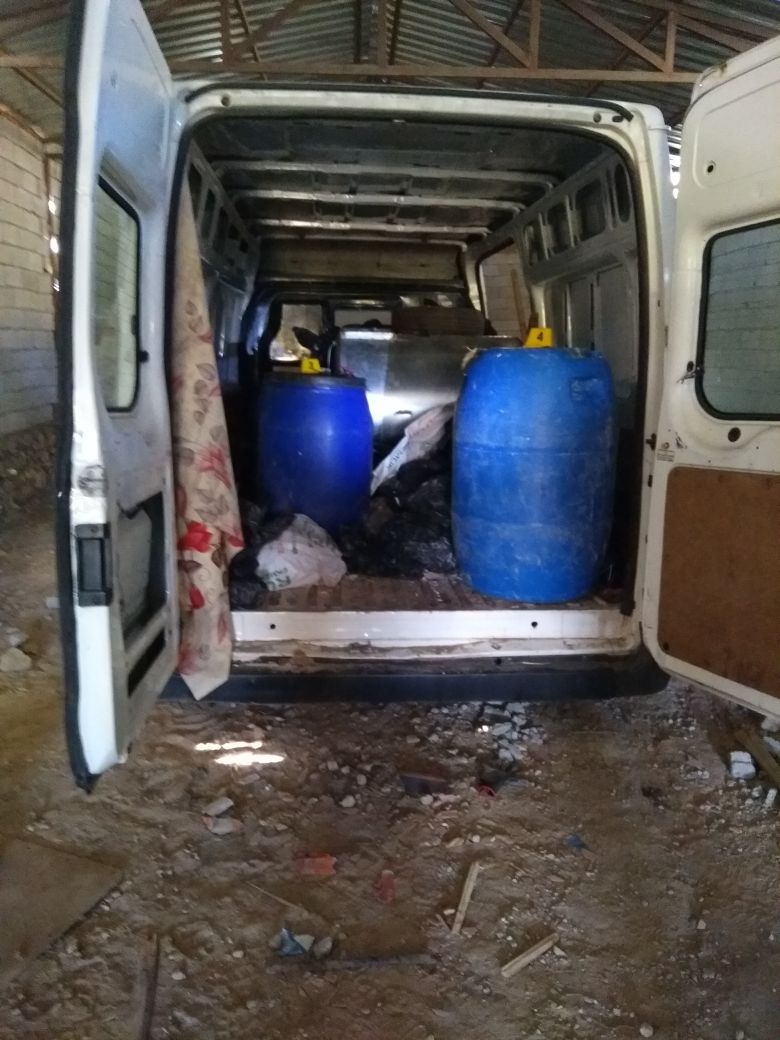 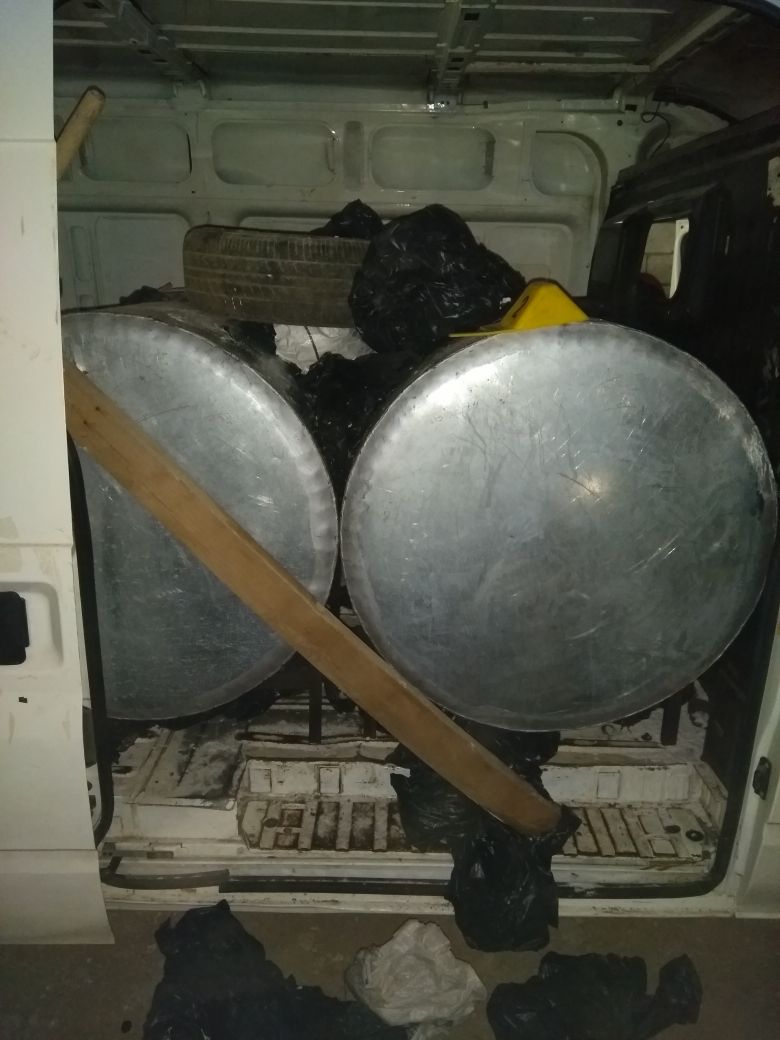 Hakkari-Çukurca
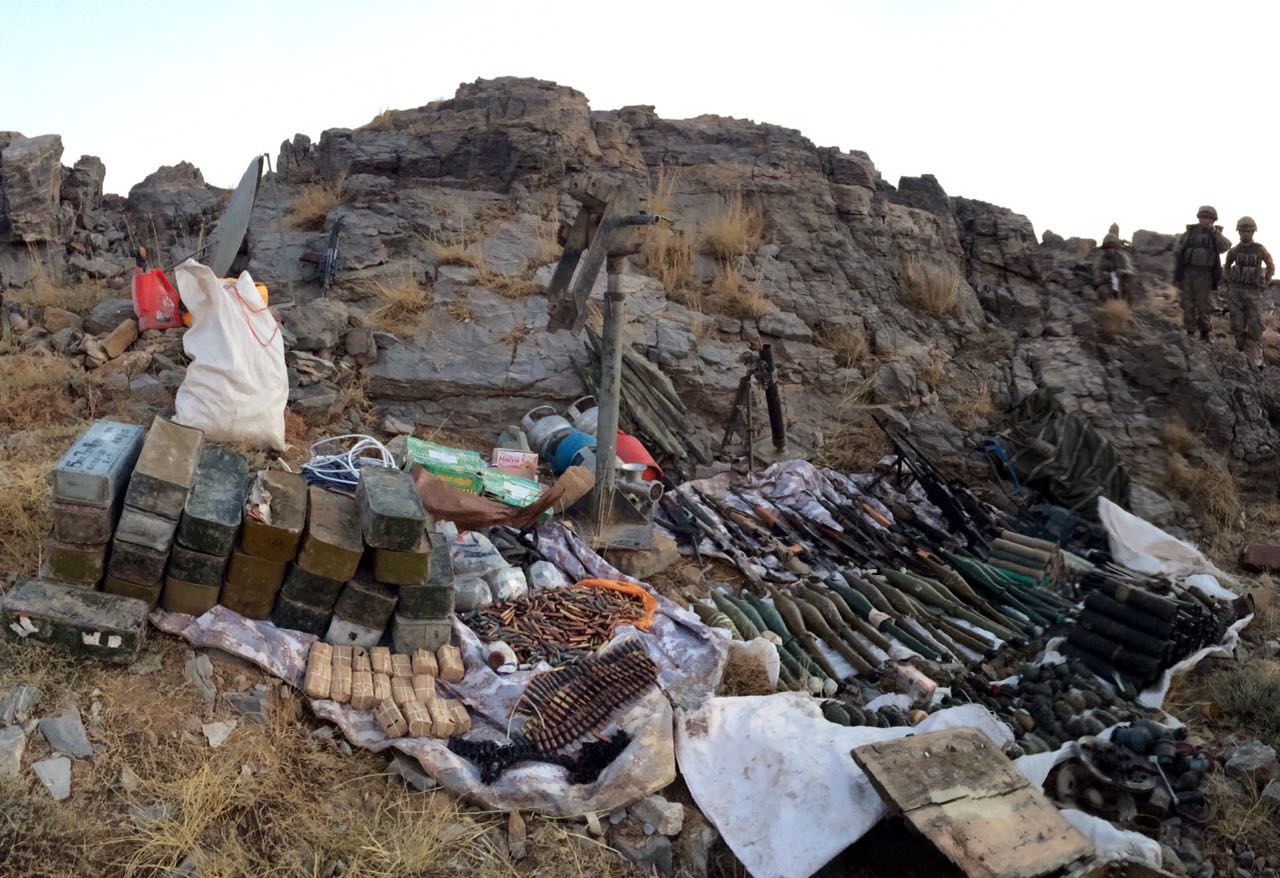 TUNCELİ-AŞAĞITORUNOBA
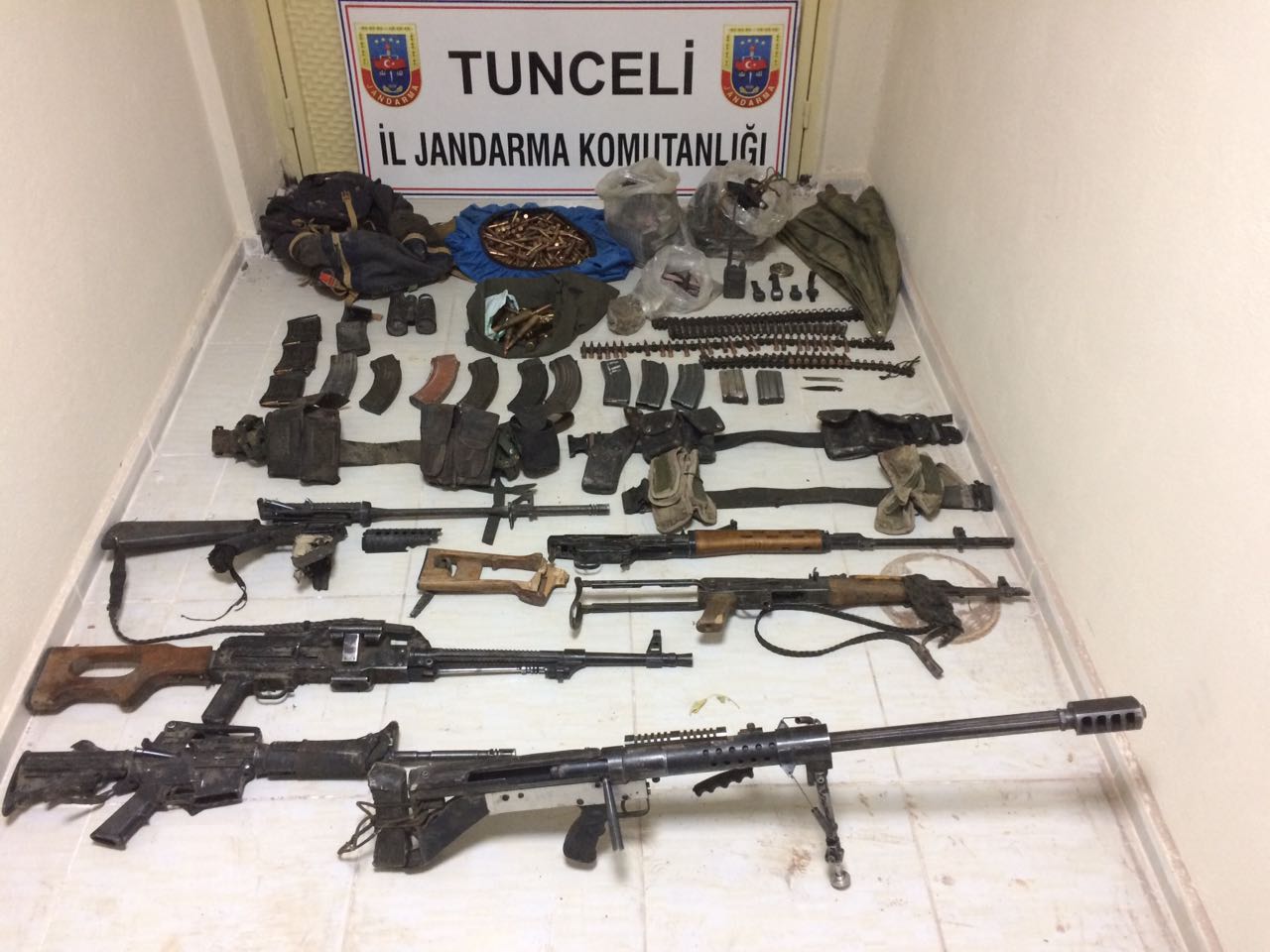 Hakkari-Yüksekova
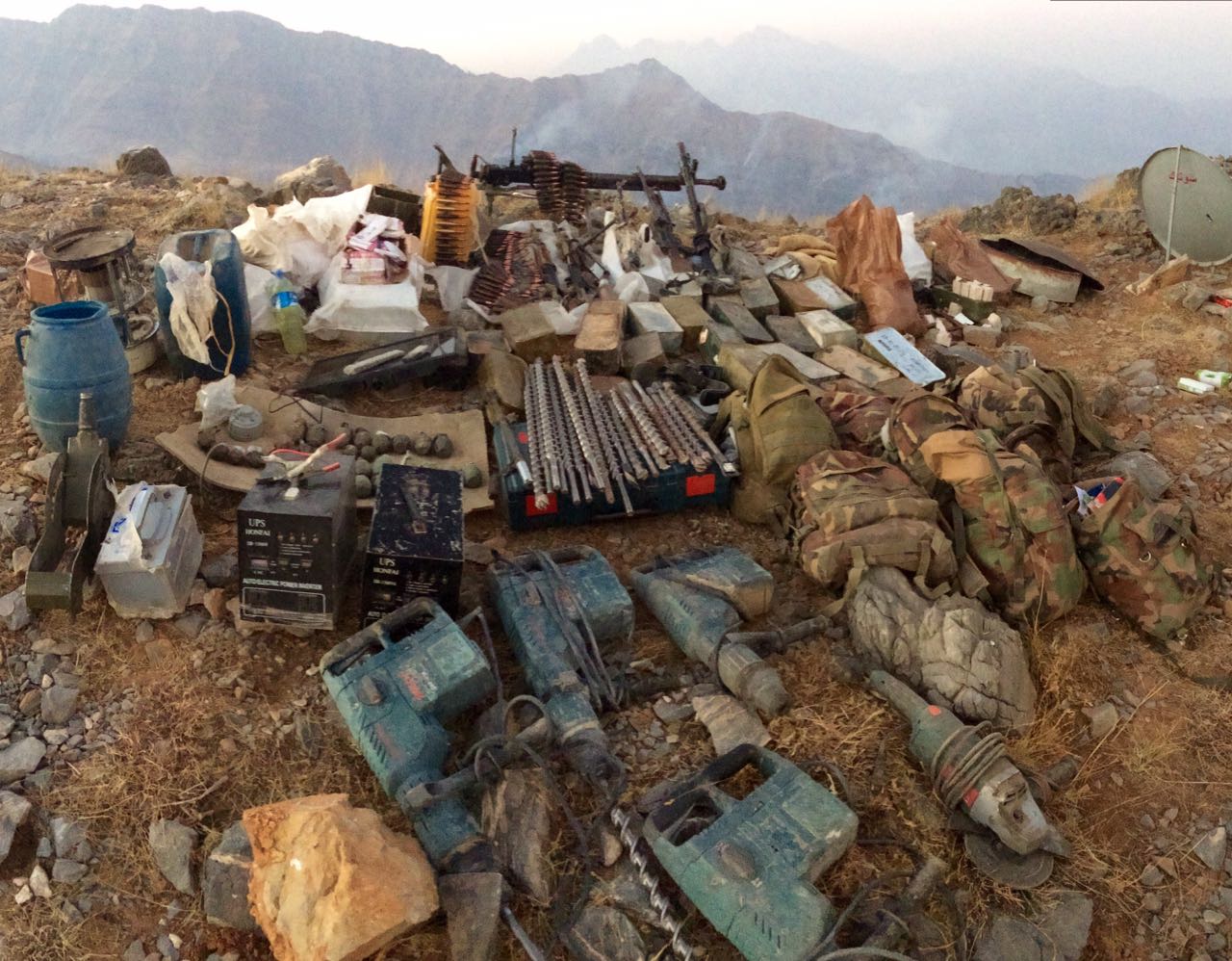